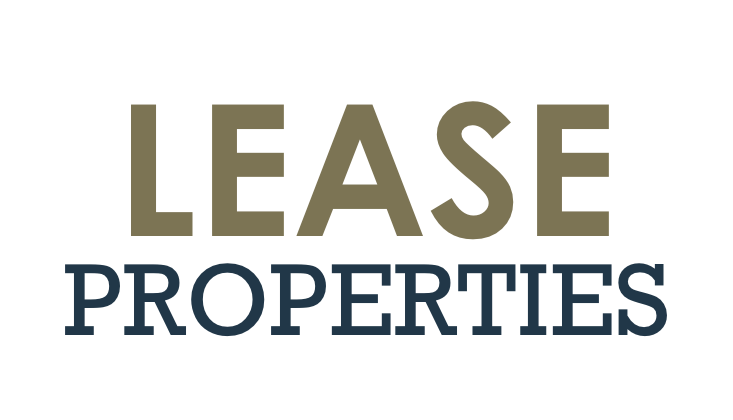 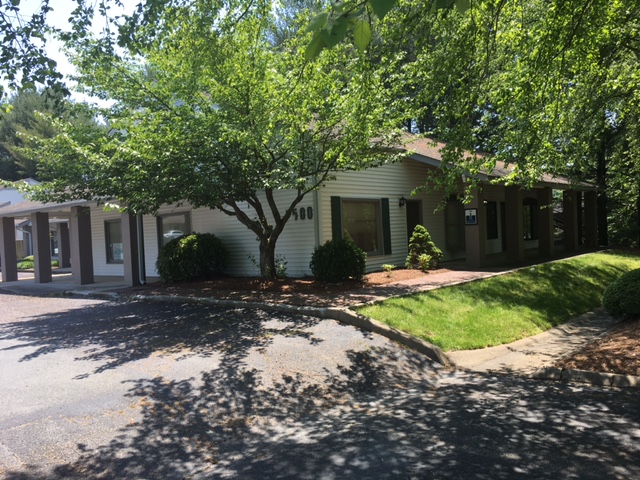 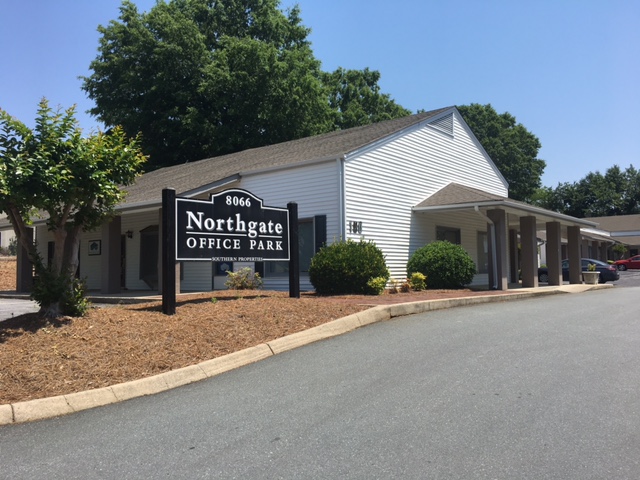 Leaseproperties.com
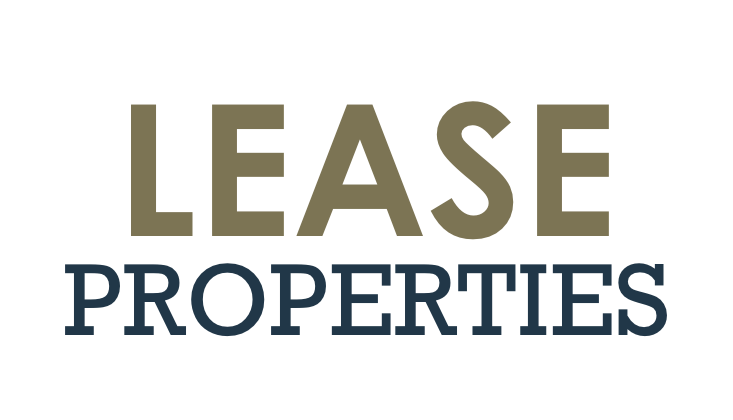 Leaseproperties.com
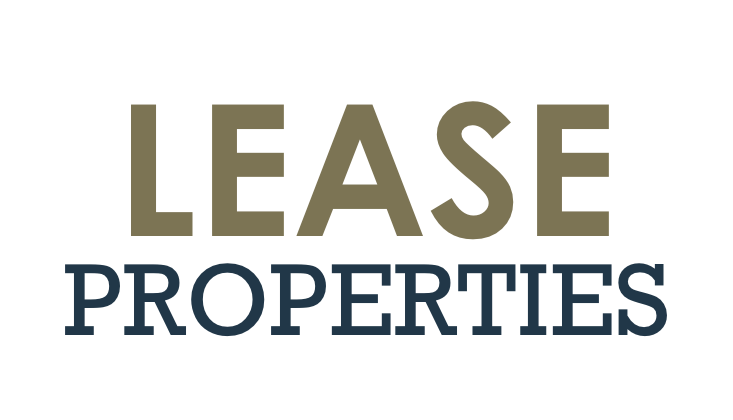 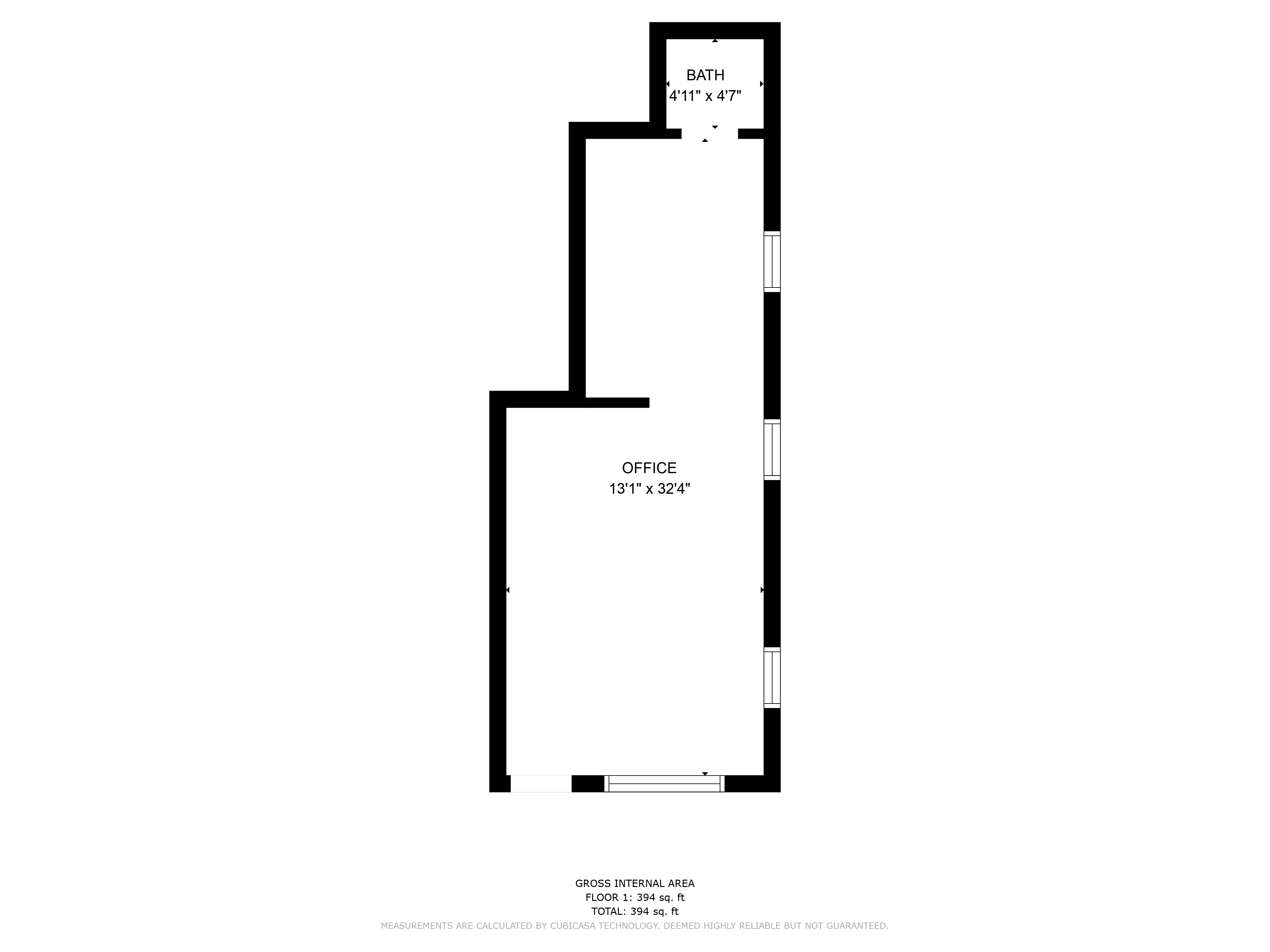 Leaseproperties.com
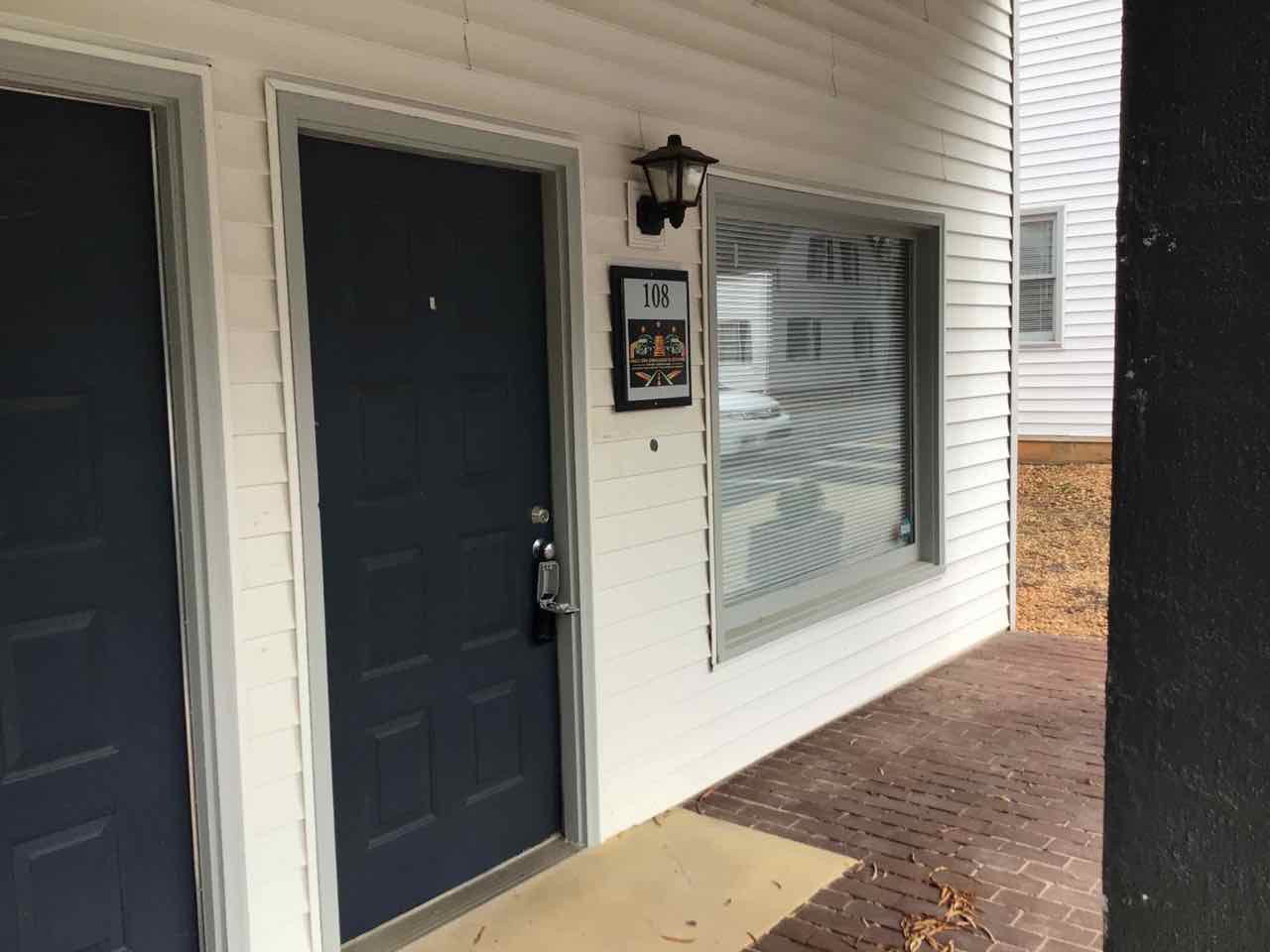 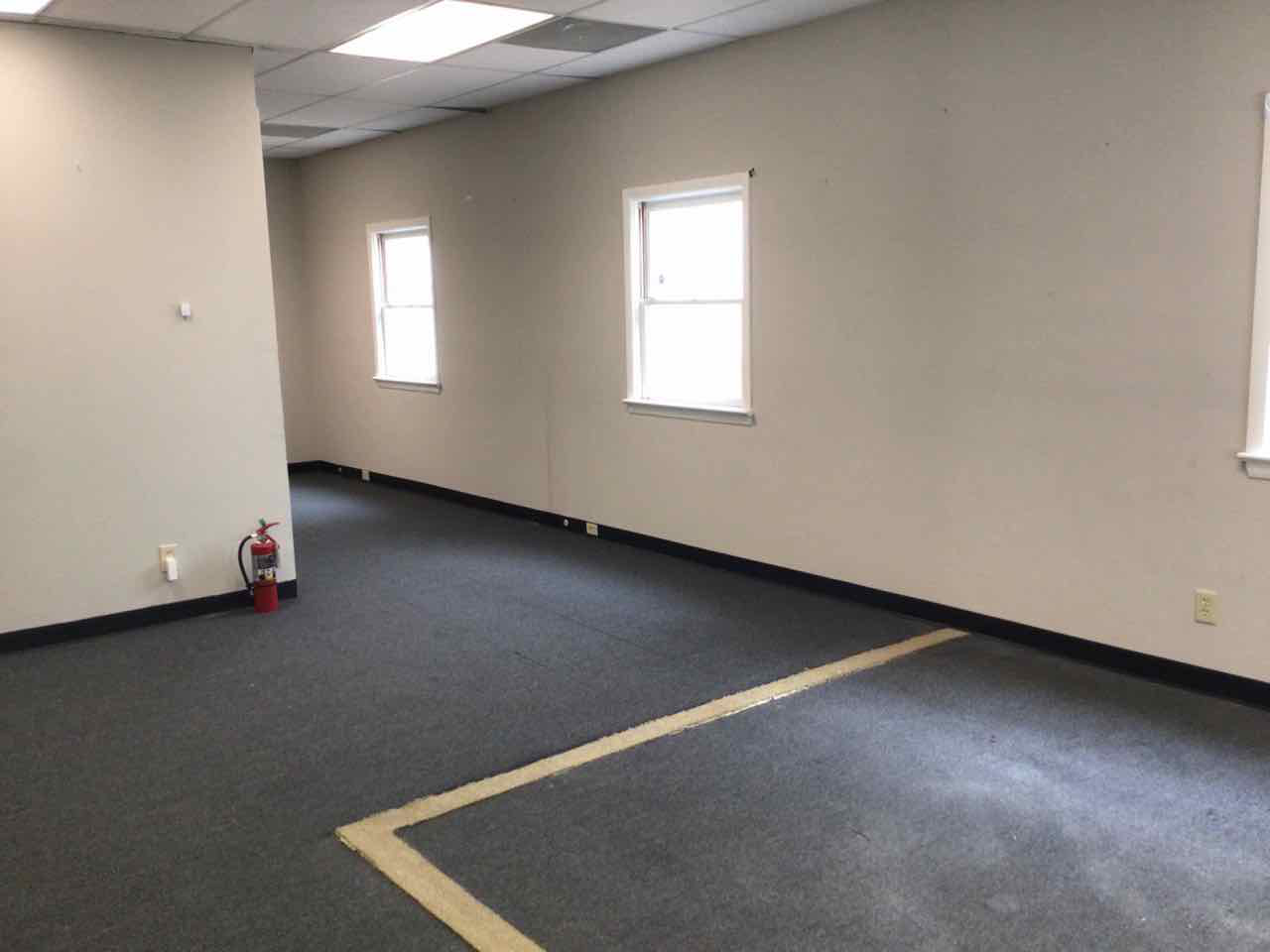 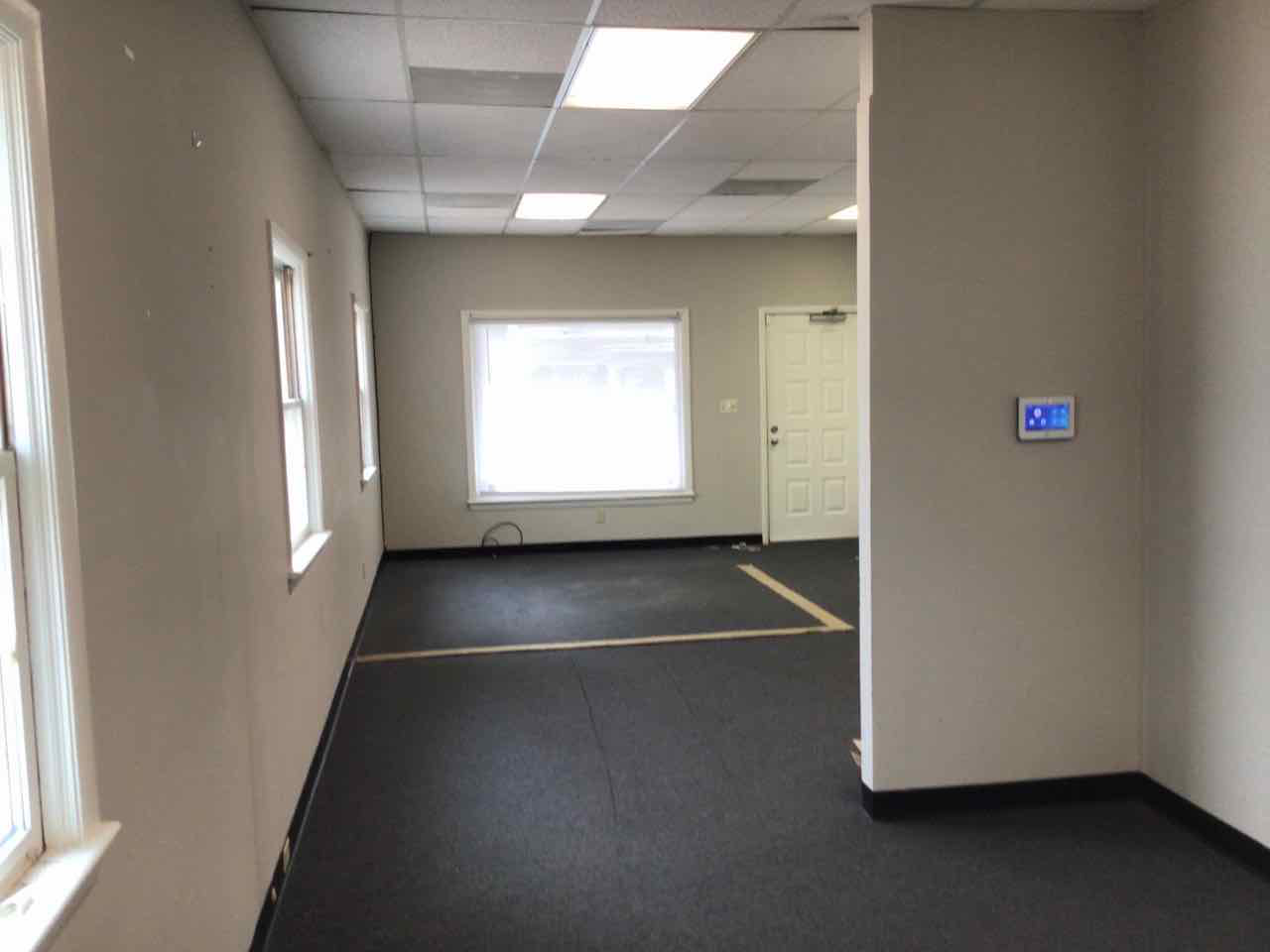 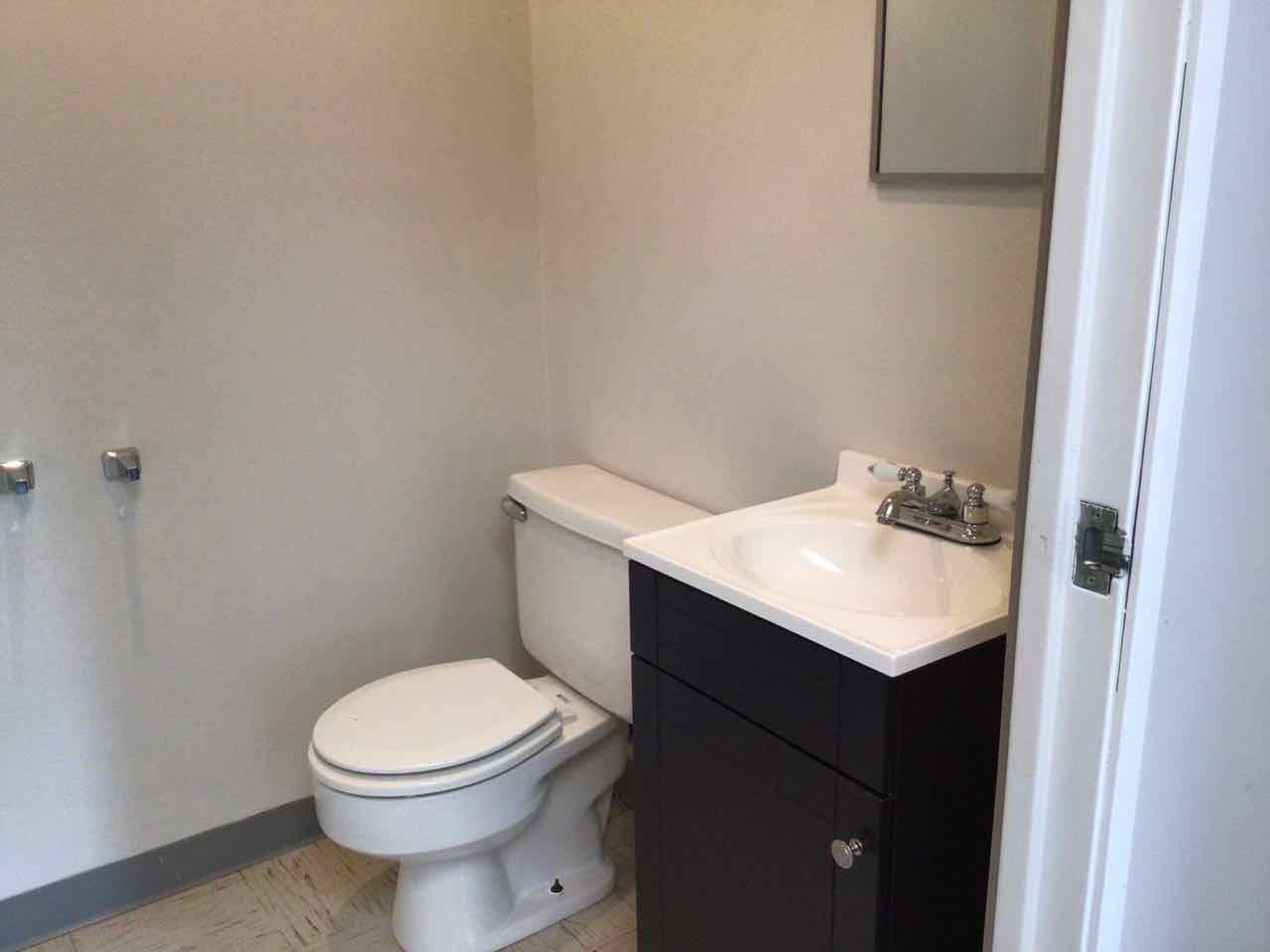 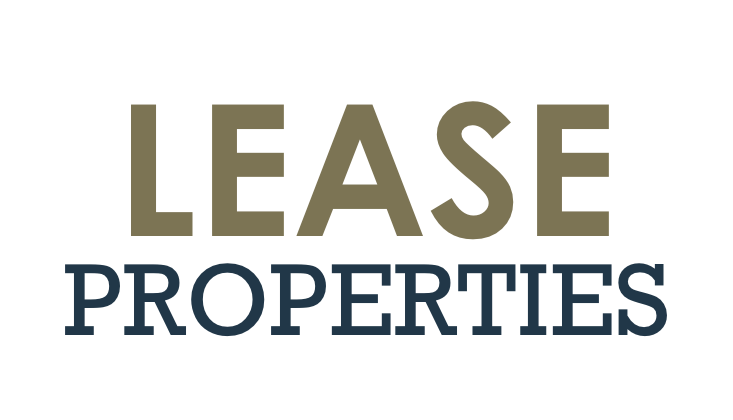 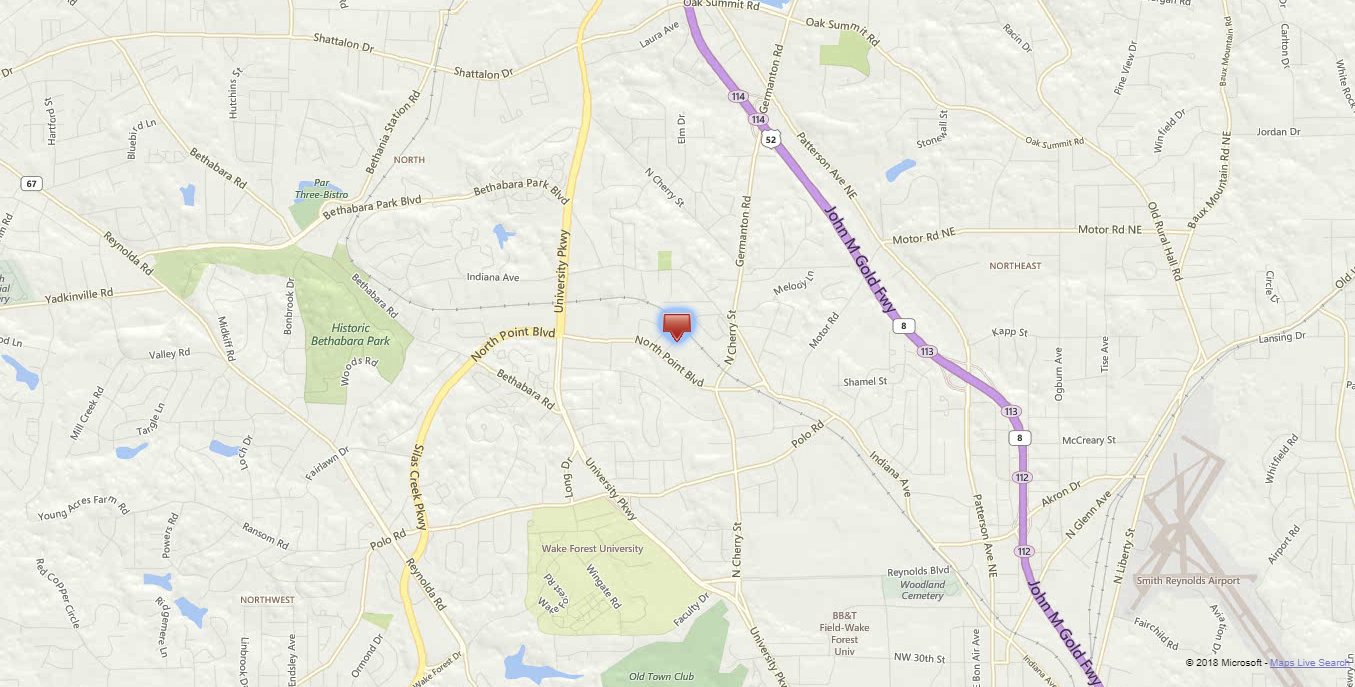 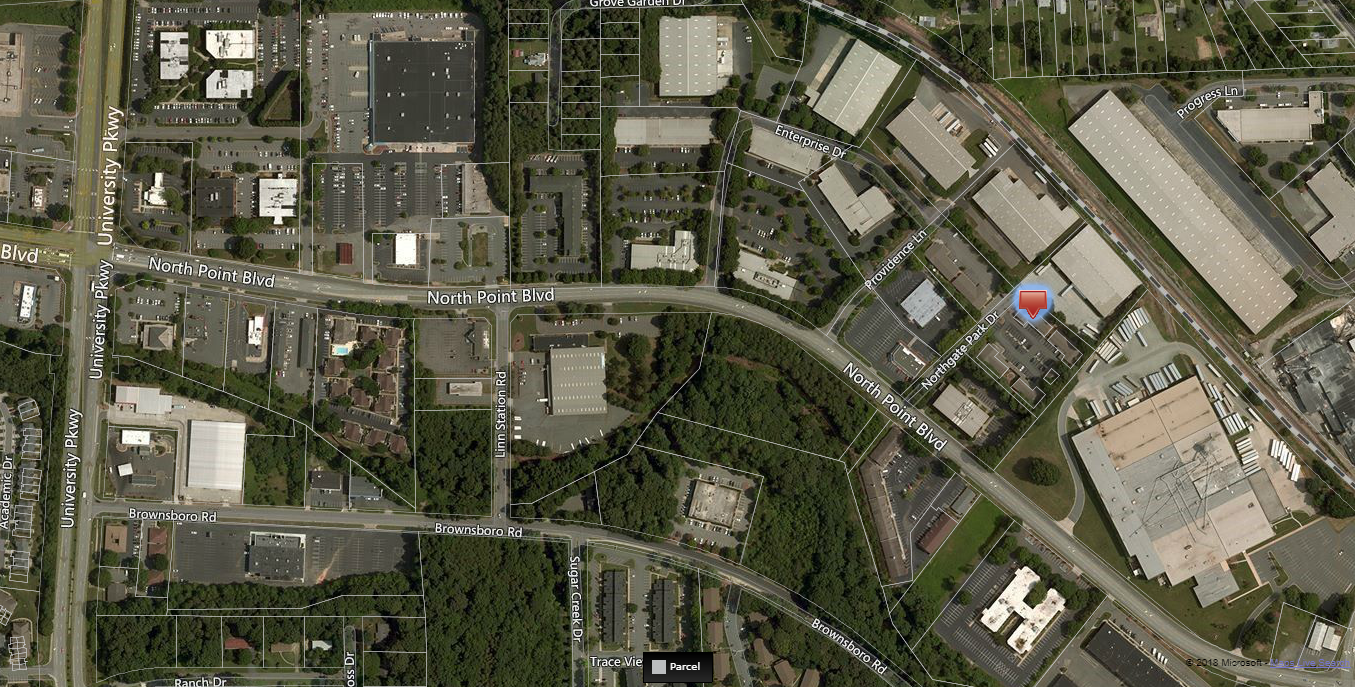 Leaseproperties.com